資料３－２
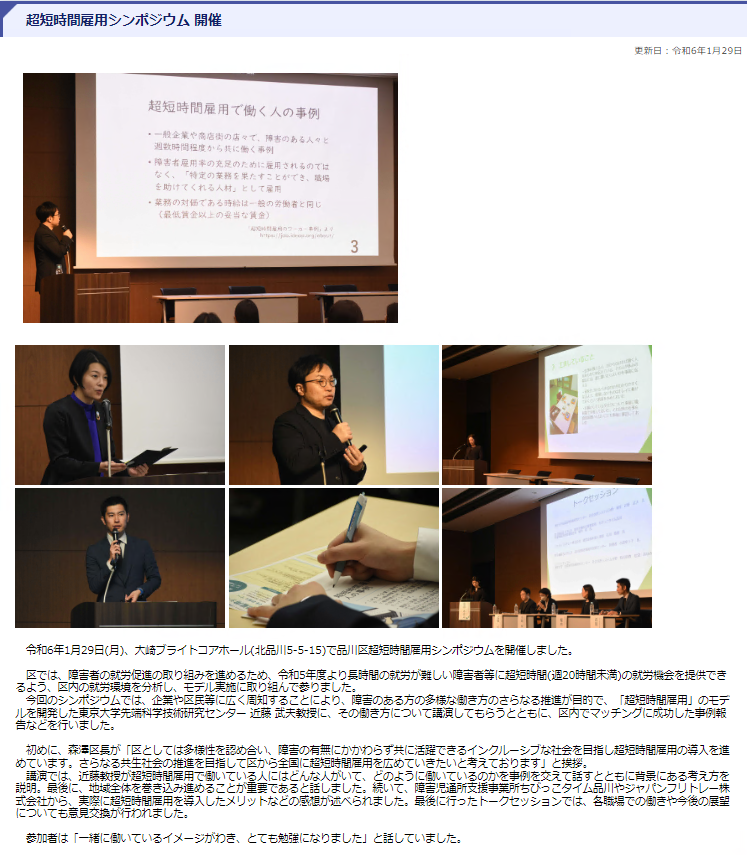